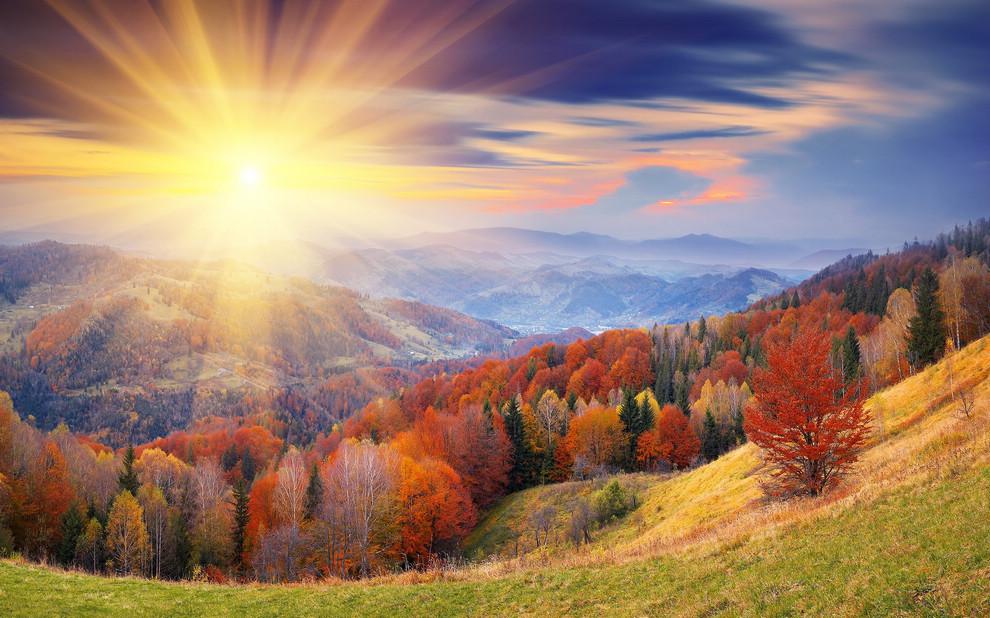 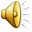 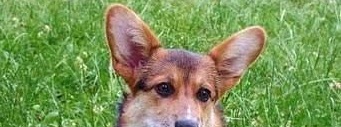 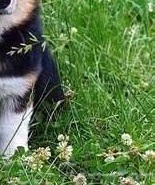 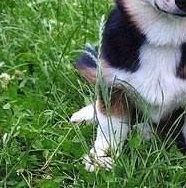 СО- БА- КА
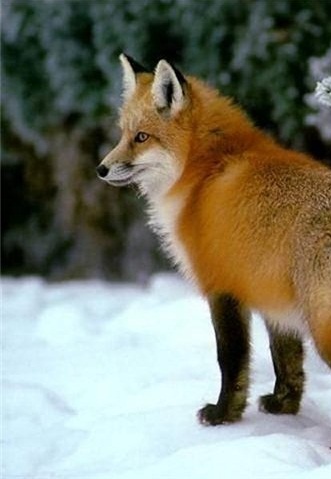 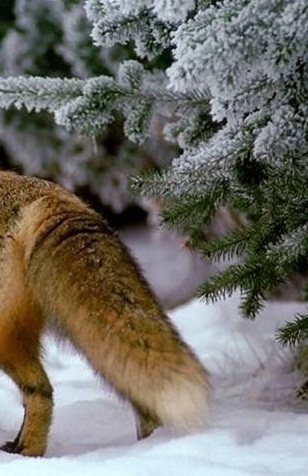 ЛИ - СА
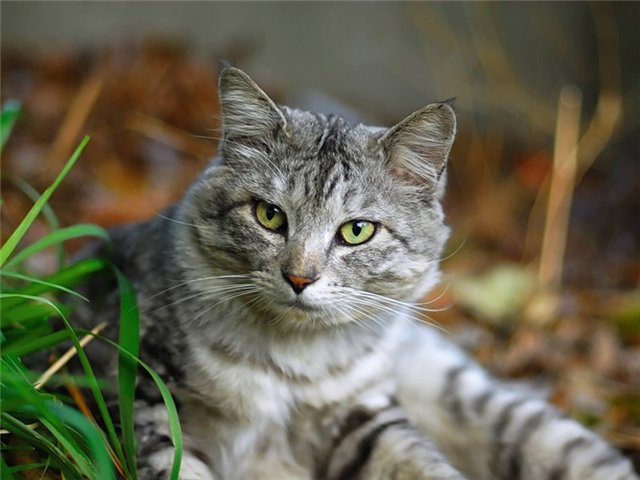 КОТ
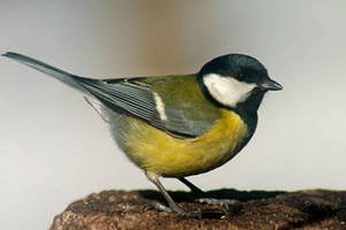 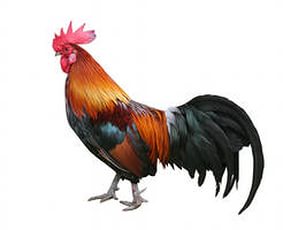 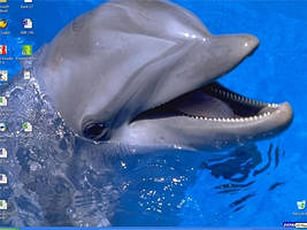 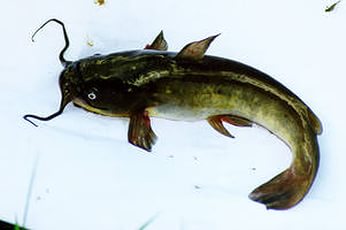 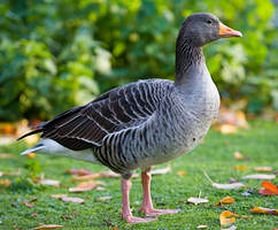 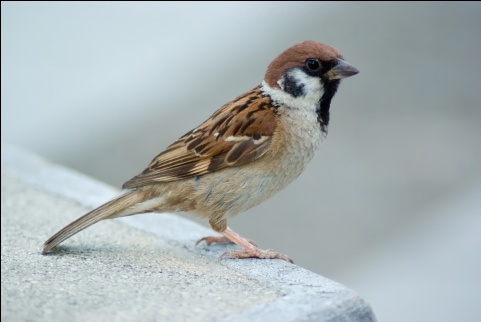 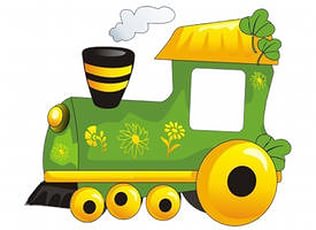 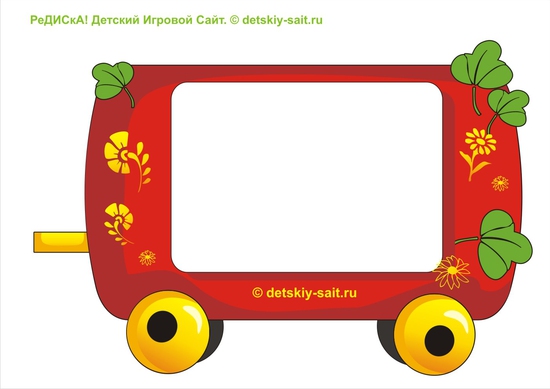 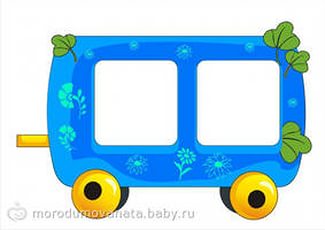 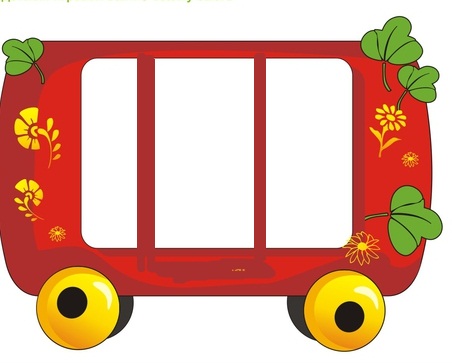 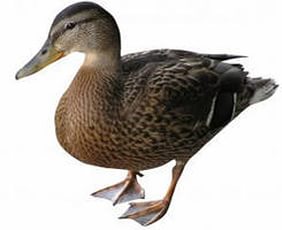 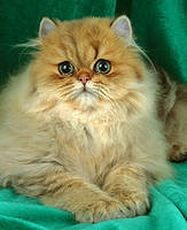 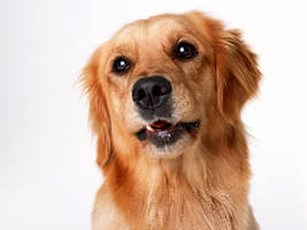 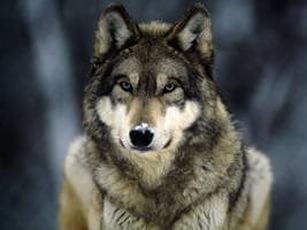 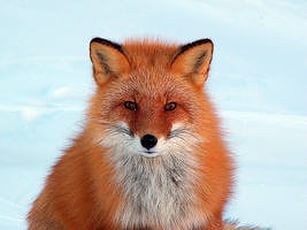 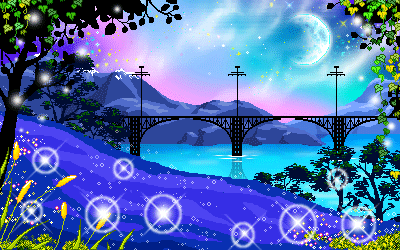